Student Teaching Orientation
CLASS OF 2025!
Middle Grades and Secondary
Office of School and Community Experiences
6:00 - WELCOME (Cara)

6: 05 - GRADUATION/COMMENCEMENT, GRADUATION REQUIREMENTS (advisors)

6:15 – APPLYING FOR YOUR LICENSE (CoTE)

6:45 - STUDENT TEACHING ORIENTATION (Cara)
agenda
Applying For Licensure
CoTE Portal
Yes for student teaching
Add an application for licensure
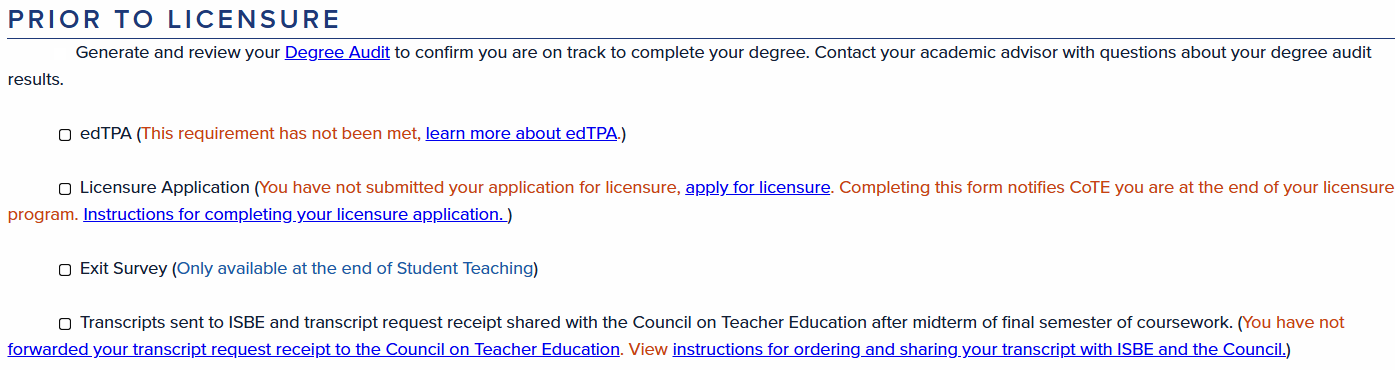 Advising
To-dos
Student Teaching Orientation
Kami Lafoon
Rebekah Zhao
Keri Marion
COE ADVISING TEAM
marion@illinois.edu
lafoon2@illinois.edu
rebekah2@illinois.edu
will link in chat!
education.illinois.edu/student-resources/undergraduate/undergraduate-advising-support
Find your advisor:
CHECKLIST
Run a Degree Audit
Register for spring classes
Apply to graduate
RUN A DEGREE AUDIT
(‘UIUC DARS’ --> Generate an Audit)
LOOK FOR THE RED X’S 
WHAT ARE WE MISSING?
Required coursework
Study abroad transcripts
Declared minor progress
Hours to graduate
Endorsements are not declared and won’t have 
a dedicated section 
on the audit
NOTES ON AUDITS
There will be a Red X 
for the Professional Education section
Your spring semester will total 15 credit hours
Won’t finish your minor?
You must cancel it!
CANCELLING YOUR MINOR
If you are unable to complete your minor requirements - you must cancel it in order for your transcripts to be processed.
education.illinois.edu/student-resources/undergraduate/forms-petitions-resources
Campus Minor Forms -> Minor Cancelation Form
REGISTER FOR SPRING CLASSES
EDPR 442: Educational Practice in Secondary Education (12 credit hours)
CI 404: Teaching and Assessing Secondary School Students (3 credit hours)
*you must register for the correct sections!*
(look at section info and restrictions)
APPLY TO GRADUATE
Applying to graduate alerts the Registrar 
to process your transcripts and confer your degree
Apply to graduate once you’ve registered for spring classes - DO ASAP so you don’t forget!
Student Self Service -> Registration and Records ->
Graduation-> Apply to Graduate->Select Term
Kami Lafoon
Keri Marion
Rebekah Zhao
COE ADVISING TEAM
marion@illinois.edu
lafoon2@illinois.edu
rebekah2@illinois.edu
Questions?
Student teaching resources
SCE  website: https://sce.education.illinois.edu/

Find your program

Middle Grades: https://sce.education.illinois.edu/current-candidates/middle-grades/edpr442mg-student
Secondary: https://sce.education.illinois.edu/current-candidates/secondary/edpr442sec-student
All the answers are here!
THE HANDBOOK 

GUIDELINES-

Middle Grades and Secondary follow the same expectations and timelines this semester

Supervision is provided by the College of Education
When do we find out our placement?
In the afternoon on November 11
When you get your placement, do the following:
Email your cooperating teacher and introduce yourself.
Email your supervisor to introduce yourself.
Inform your cooperating teacher of your start date (January 6)
Learn all you can about your school
Offer to visit before the end of the semester
Look at the school calendar and note holidays and PD days. 
Thank your SCE office for working tirelessly on your behalf 
Background checks and physicals
Get started on this as soon as possible.  Any days missed due to delays will be made up. 

You will need a fresh background check, even if you are assigned to the same district. 

You will need a state and federal background check. If there is a cost, you will be responsible for paying it.

Some schools require a physical exam.

Some districts require some extra paperwork.
When do we start and end? What about spring Break?What about days off?
January 6 – April 25

Contractual hours

You will have spring break according to your district's calendar

You follow your school’s calendar for days off.  You attend all faculty meetings, professional development, and conference days 

Do what your coop does!
How many hours do I need?What if I get sick?
You will earn over 500- 600 hours during your student teaching experience. 

4 sick days (do not need to be made up)

1 professional day (to attend a job fair, go to an interview, etc.)

Days in excess of these excused absences will added on as attendance days after April 25

If you are responsible for teaching on a day you are absent, you must provide sub plans for your cooperating teacher

MUST INFORM SUPERVISOR AND COOPERATING TEACHER
A note about Social Media
Please set your social media to private. Your students and cooperating teachers and future employers will look you up on social media.
NEVER post about your students online. This can result in removal from student teaching.
Be aware of your surroundings. Do not mention last names or schools when you are out in public.
What about my supervisor?
You will meet your spring supervisor on Monday, November 18 at 8am (MG) and Tuesday November 12 at 10 am (SEC).

Supervisors will hold an opening meeting with students and coops to review the semester’s requirements.

Supervisors conduct observations a minimum of five times over the semester.

You will send lesson plans in advance of the observations and will pre- and post-conference as you did this fall. 

You will have a midterm and a final evaluation with your coop and your supervisor.

Seminar is arranged with your supervisor.
What about lesson plans
Submit weekly plans to supervisor

Plans will grow in detail as you begin to assume more responsibility

Consider using an online planning tool for your convenience. I really liked Planbook.com. 
What about subbing?
Candidates can apply for a substitute teaching license through the Illinois State Board of Education: https://www.isbe.net/Pages/Short-Term-Sub-Teach.aspx
Contact your local ROE about the best way to apply for a sub license. 
Most candidates qualify for both the general license and the short-term license. We recommend the general license!
Questions about the application process should be directed to the Illinois State Board of Education or your Regional Office of Education. 
After receiving a license, candidates may apply for sub positions at their preferred districts online. Questions about this application process should be directed to the district of interest.
You may want to wait until you receive your placement before applying for your sub license.
guidelines
You can sub for your cooperating teacher only
Ten days maximum 
Five prior to takeover
Five during/after takeover
These days do not need to made up, but do NOT get counted in your student teaching hours
During breaks and after student teaching is completed, you are free to sub wherever you'd like. You'd treat it like a regular job.
To Do LIST
NOW: Apply for licensure on CoTE, run DARS audit, register for classes and graduation
Mid-NOVEMBER: Contact spring coop and start background check process
DECEMBER: Apply for sub license
FEBRUARY 14: Order transcripts (HOLD FOR DEGREE)
Final thoughts
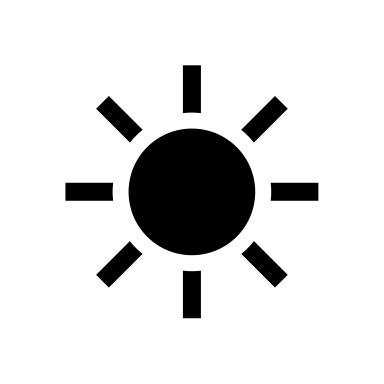 This is it!  Your time to shine! 

Good communication and a high level of professionalism are critical to your success! We are all here to support you, so always feel free to reach out with questions, concerns, and lots of celebrations!

YOU GOT THIS!
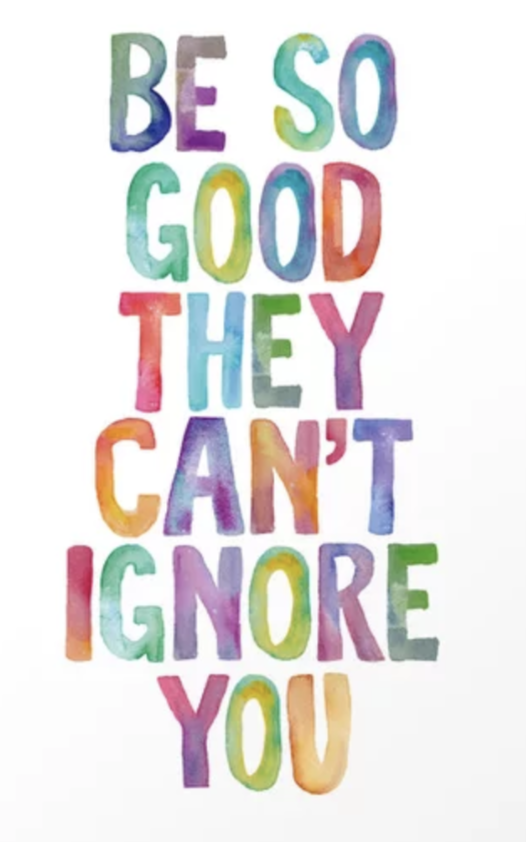 Questions?